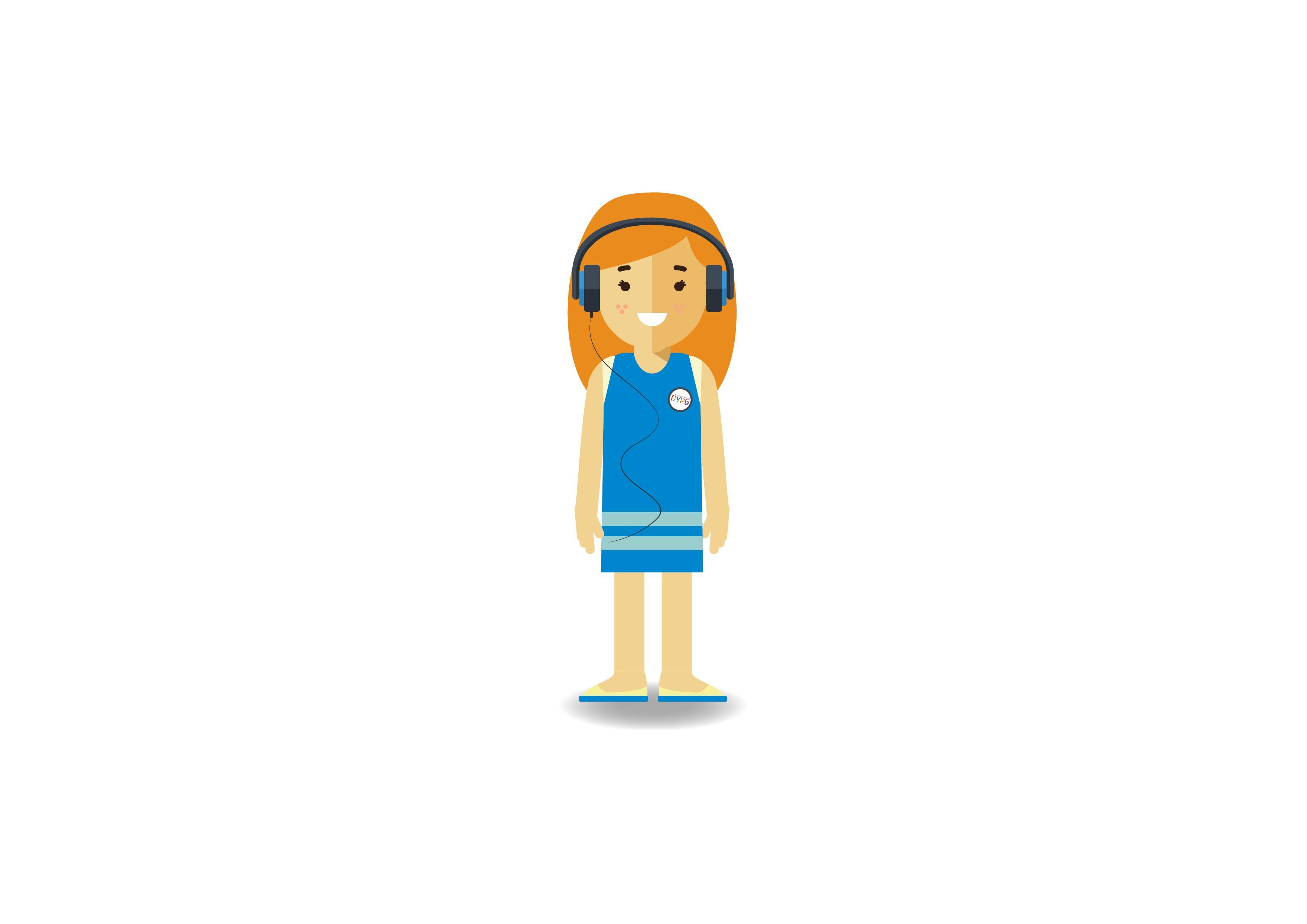 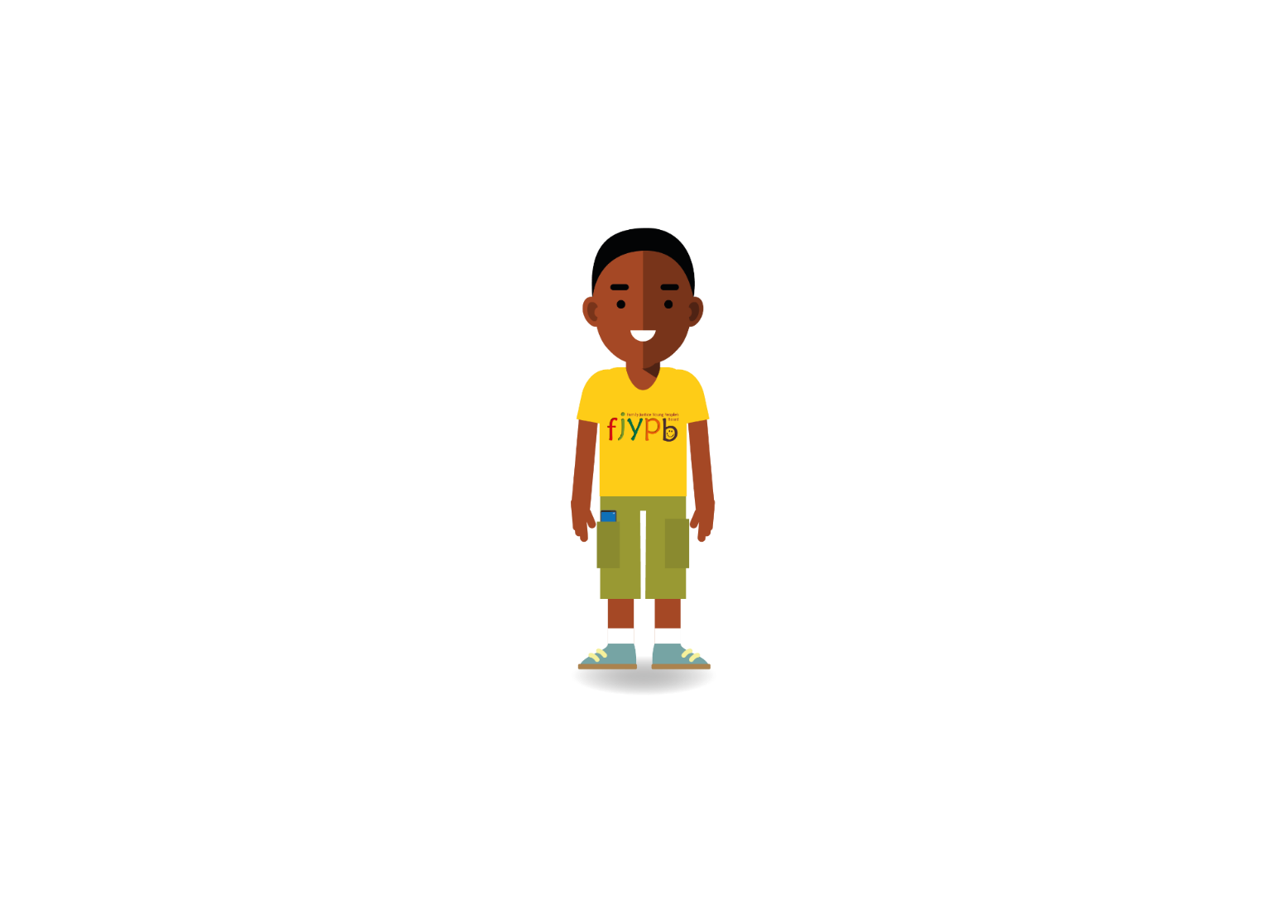 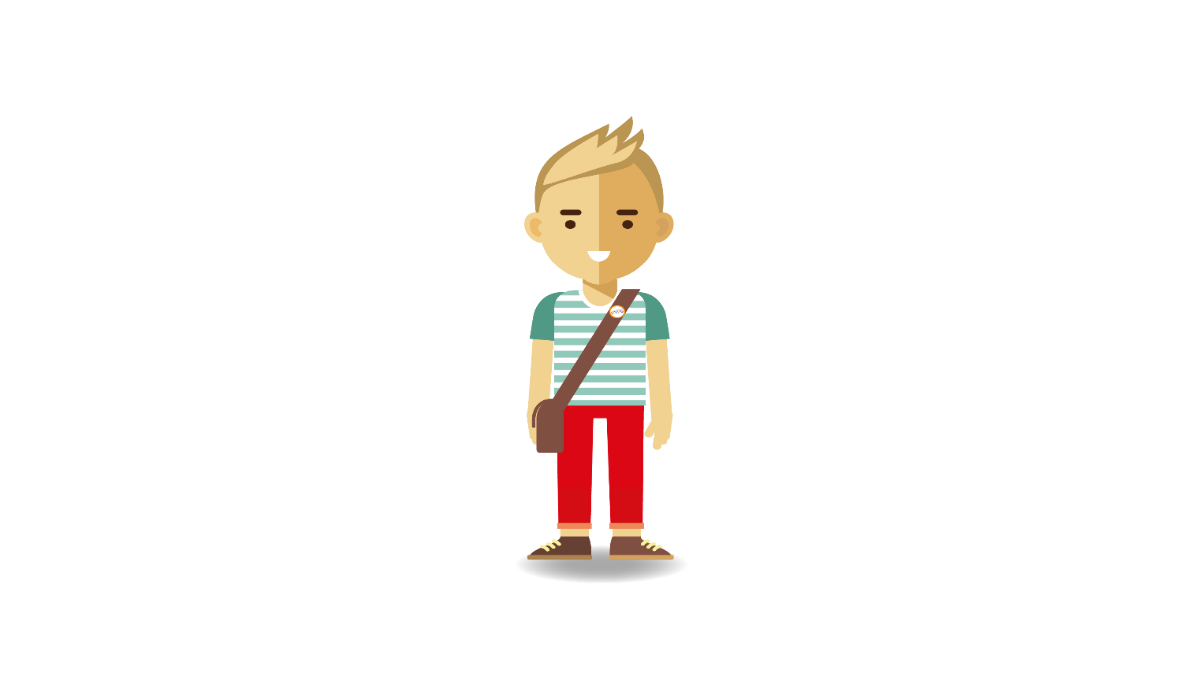 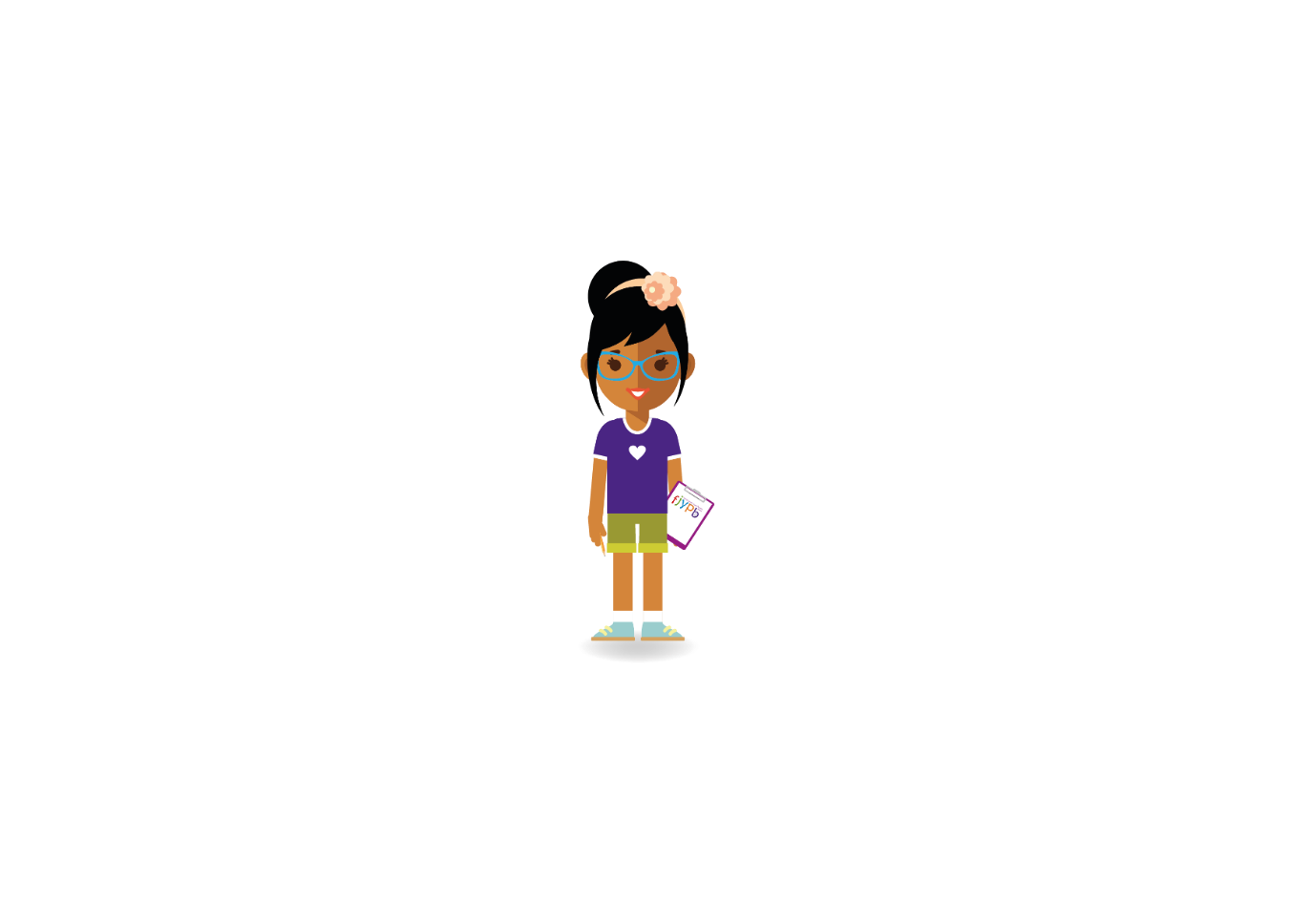 FJYPB Update
Cafcass Board Meeting 07.07.2021
What have we been up to?
‘TOGETHER’
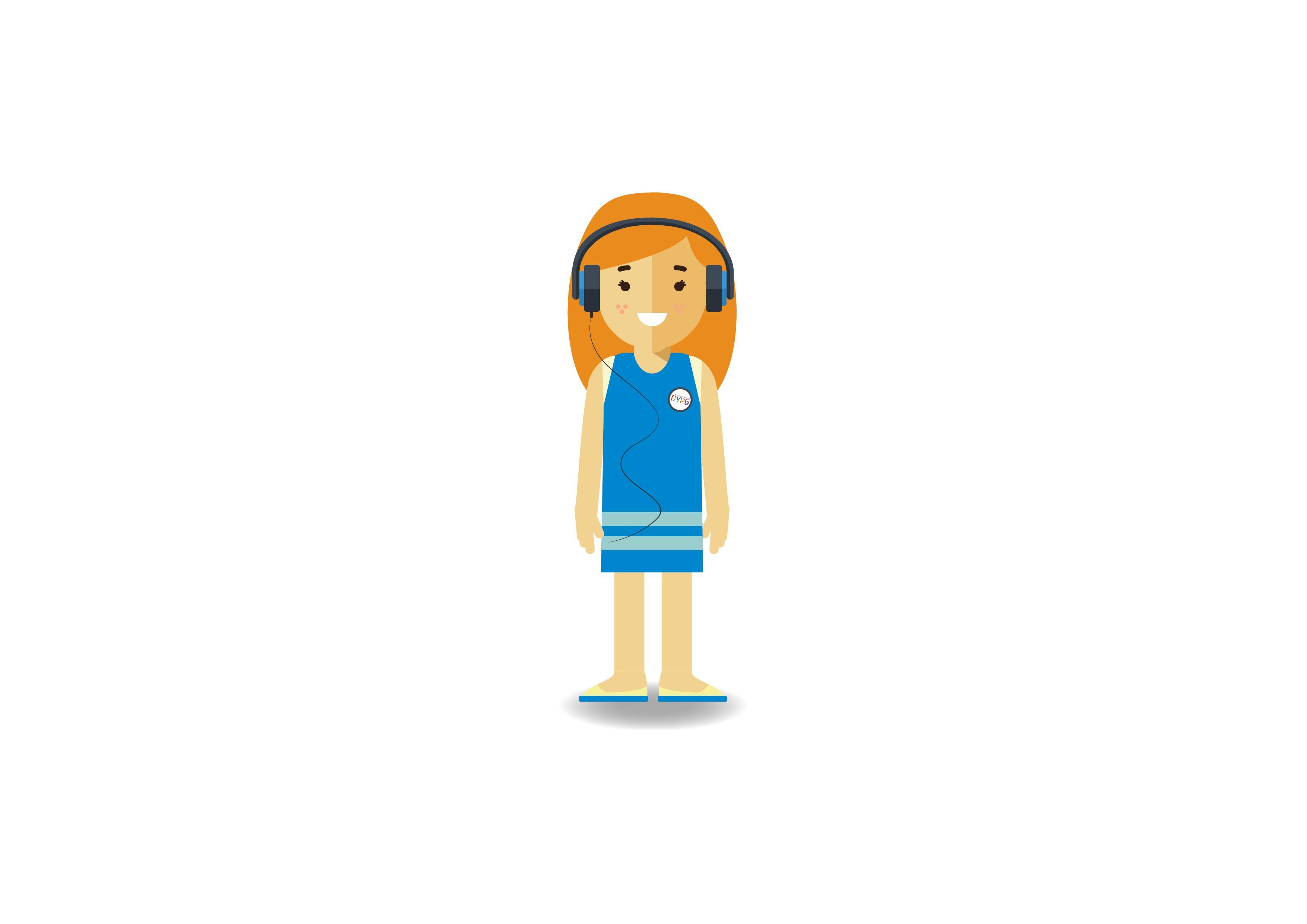 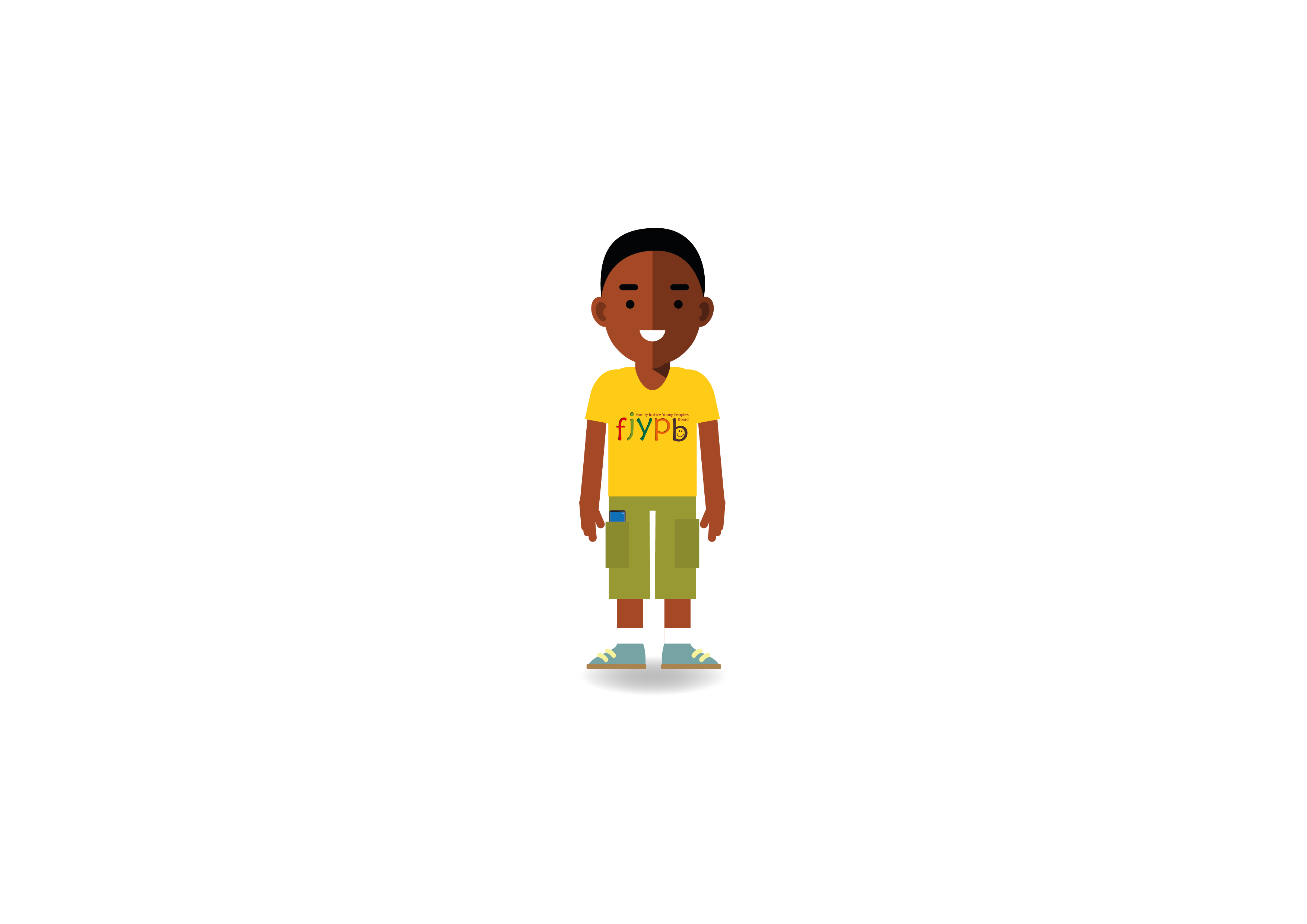 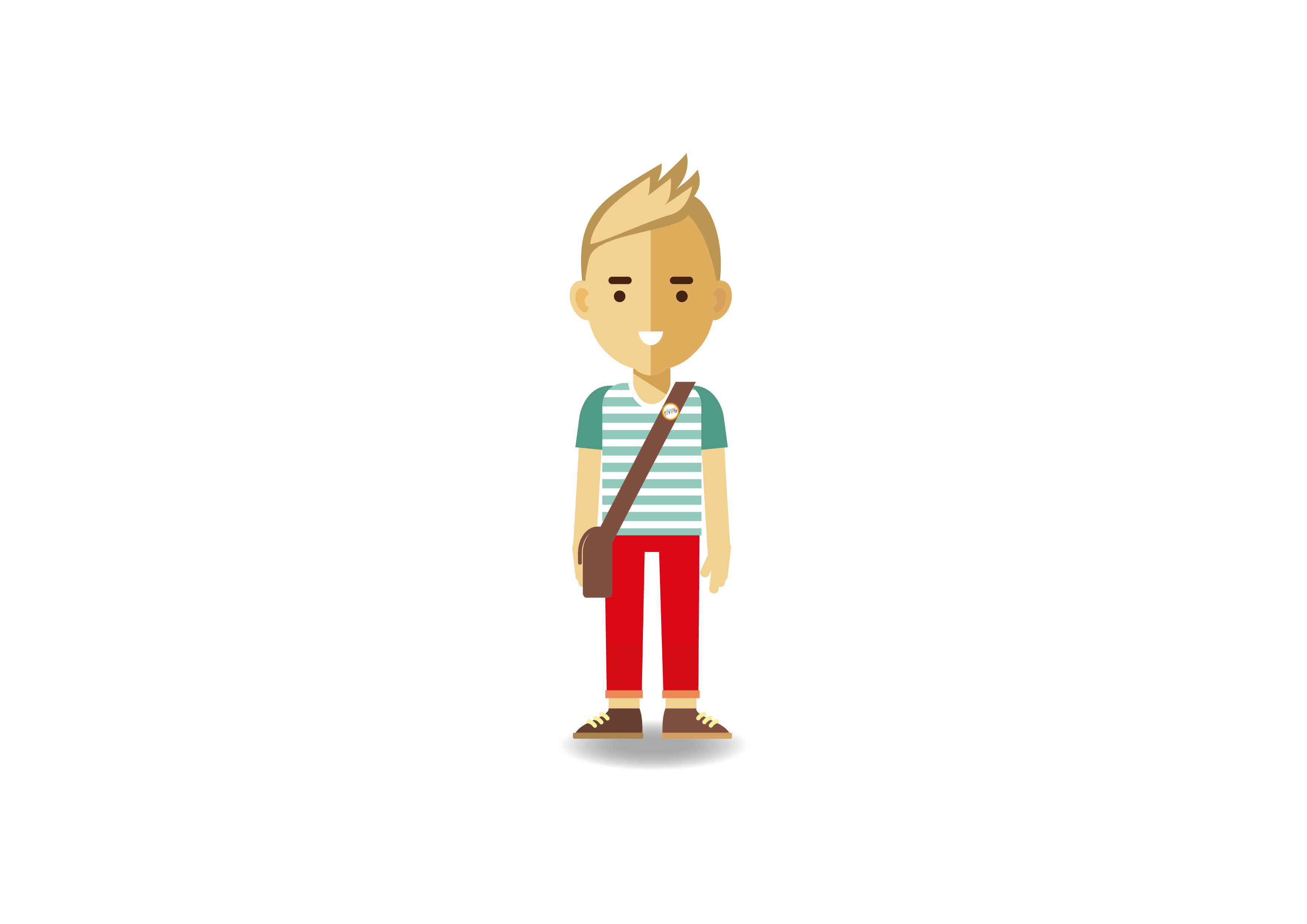 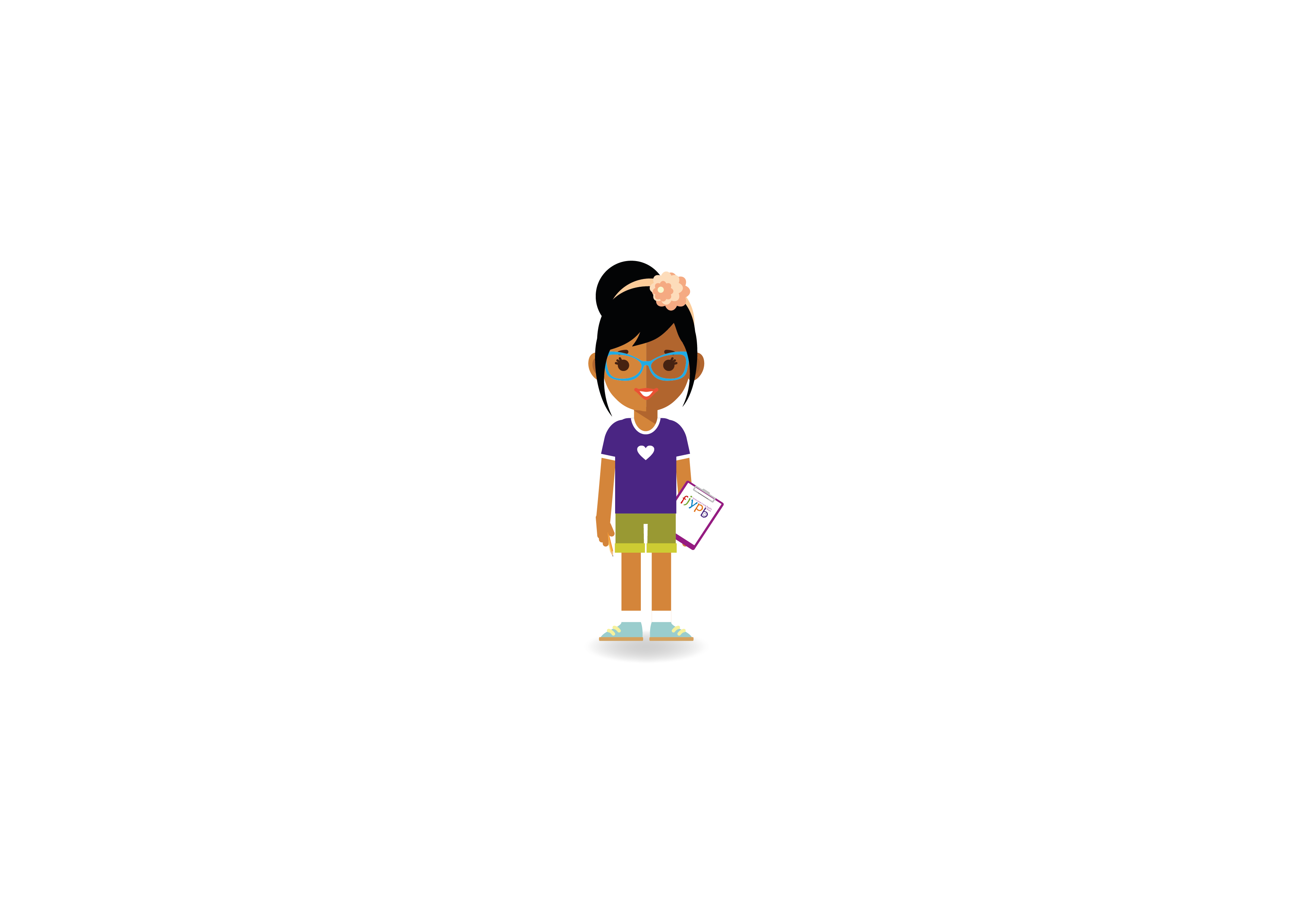 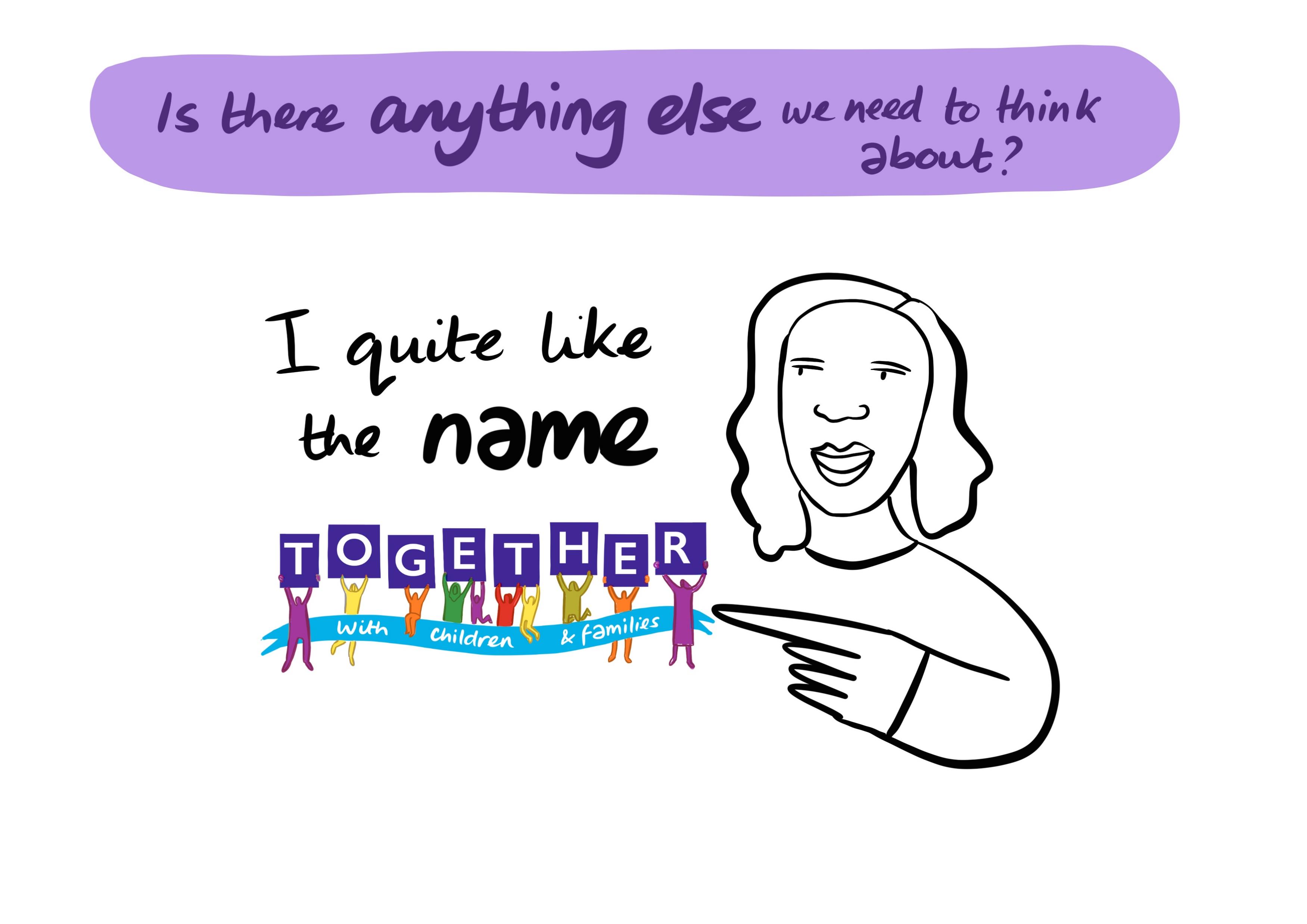 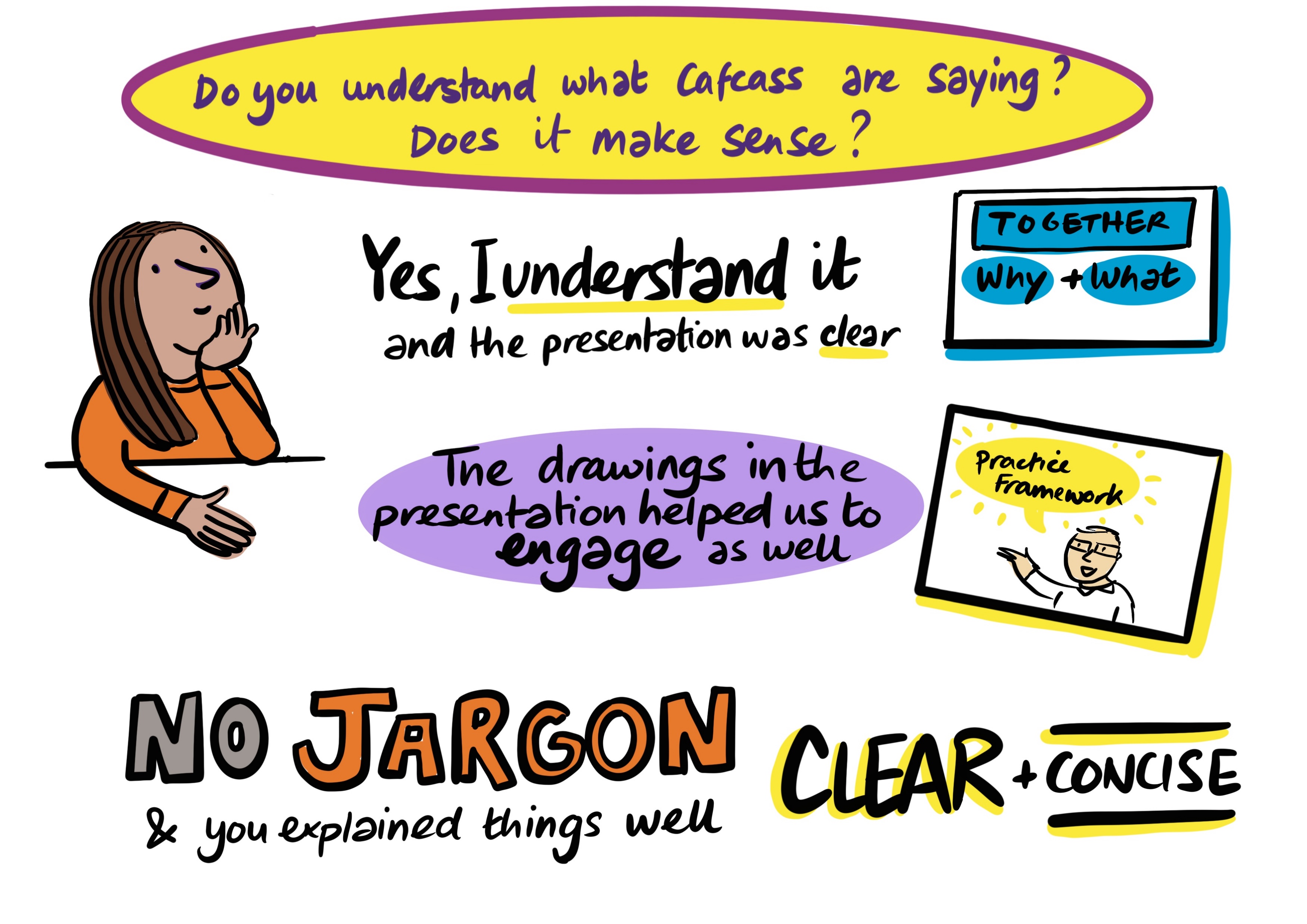 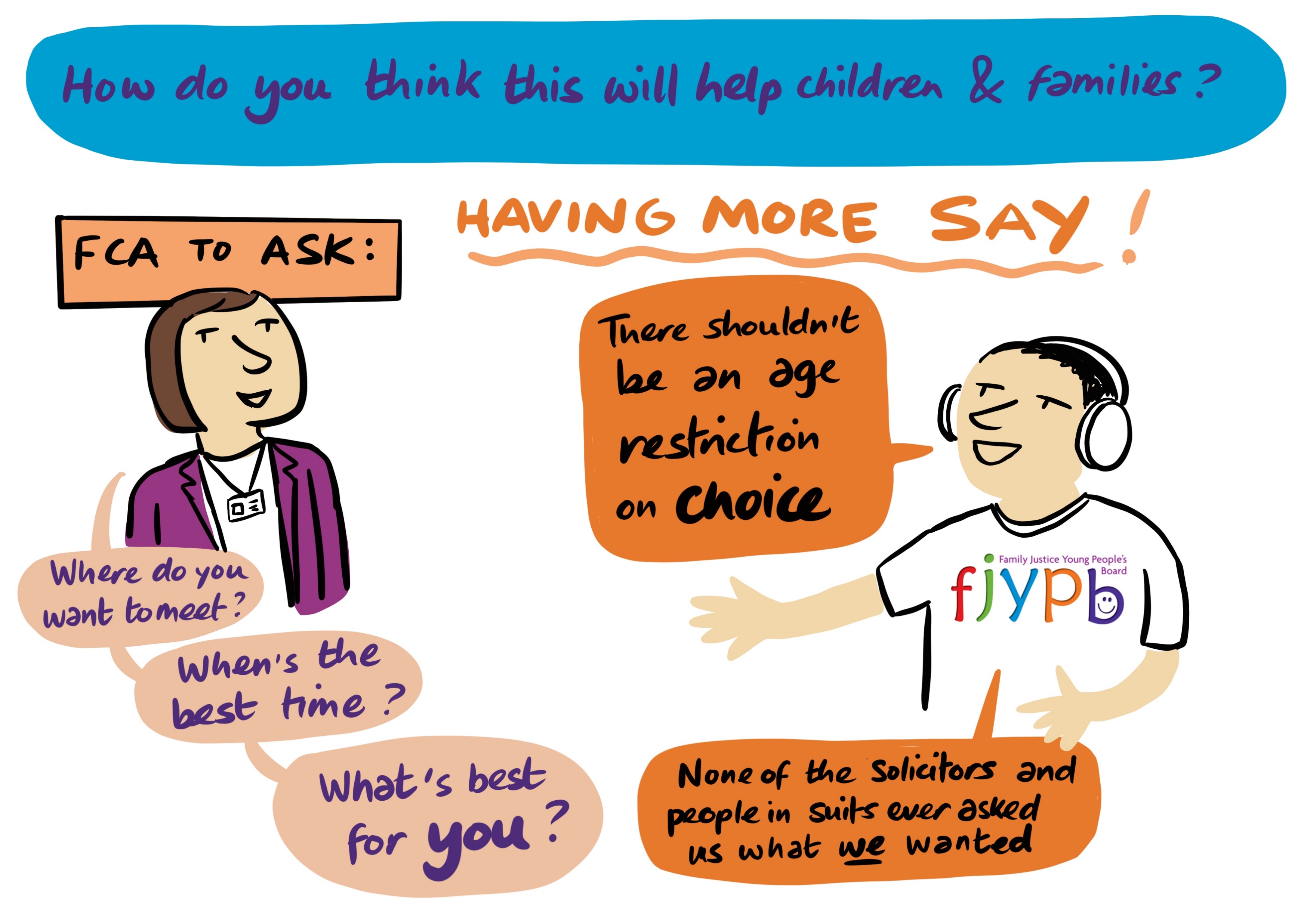 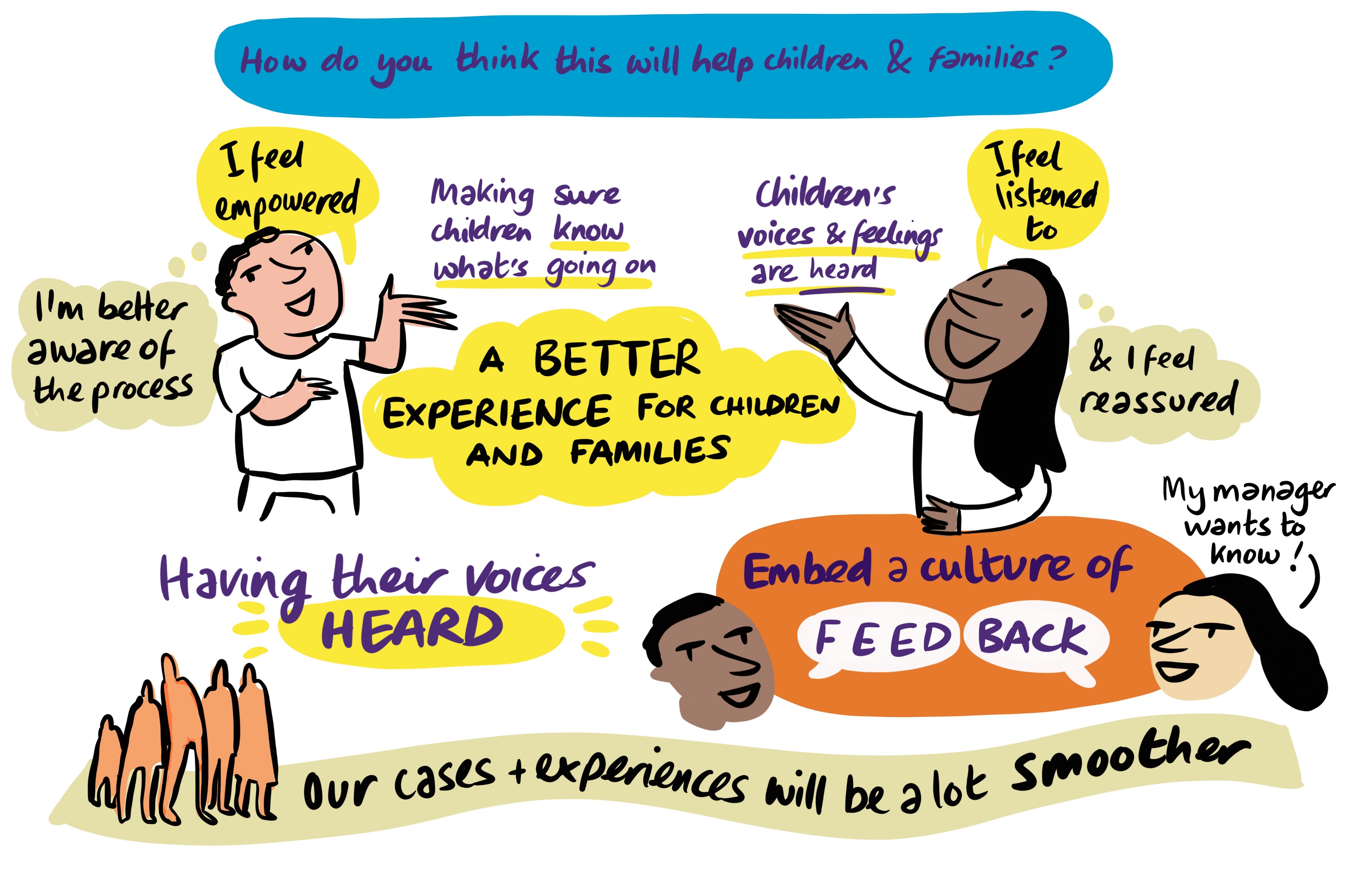 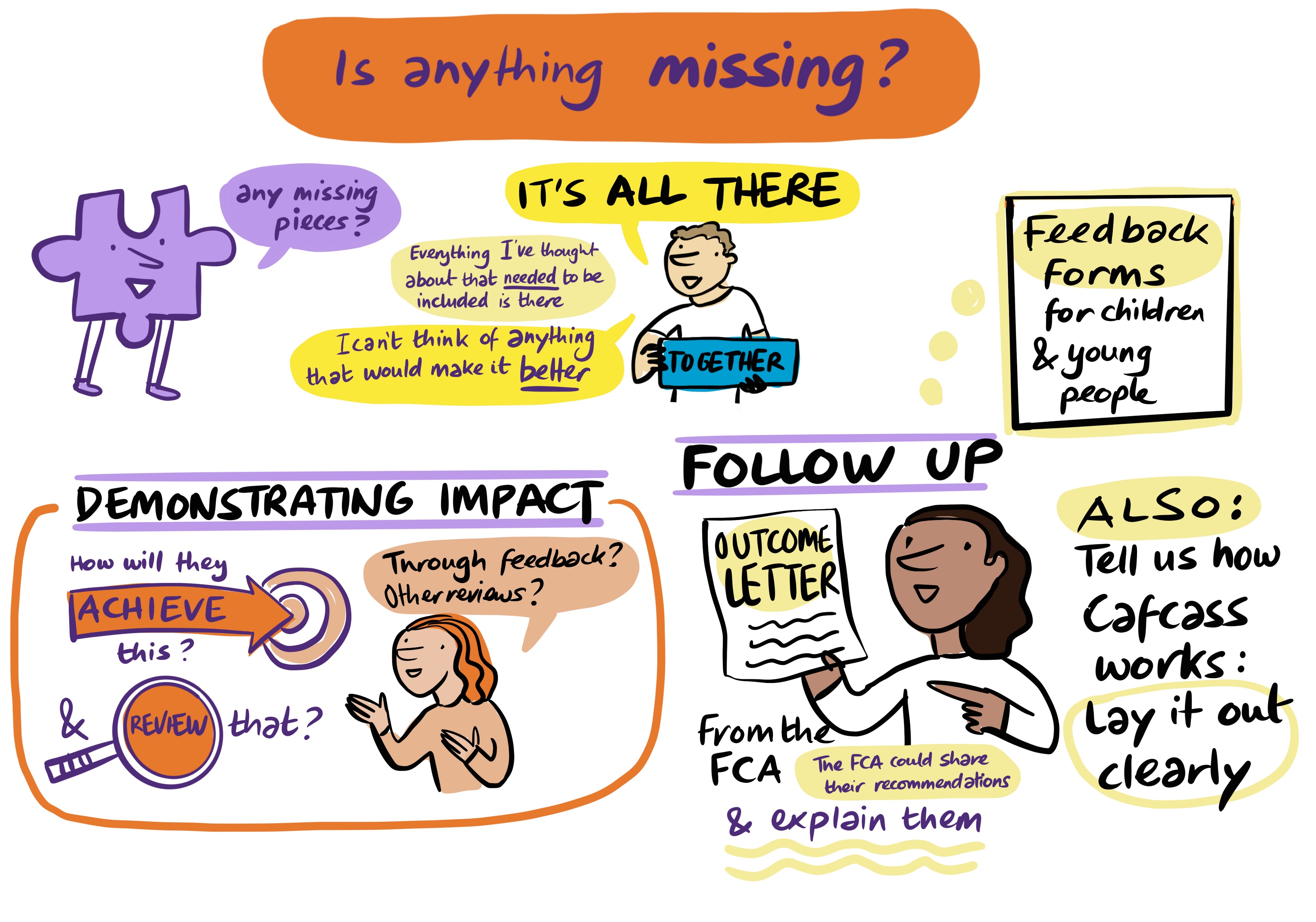 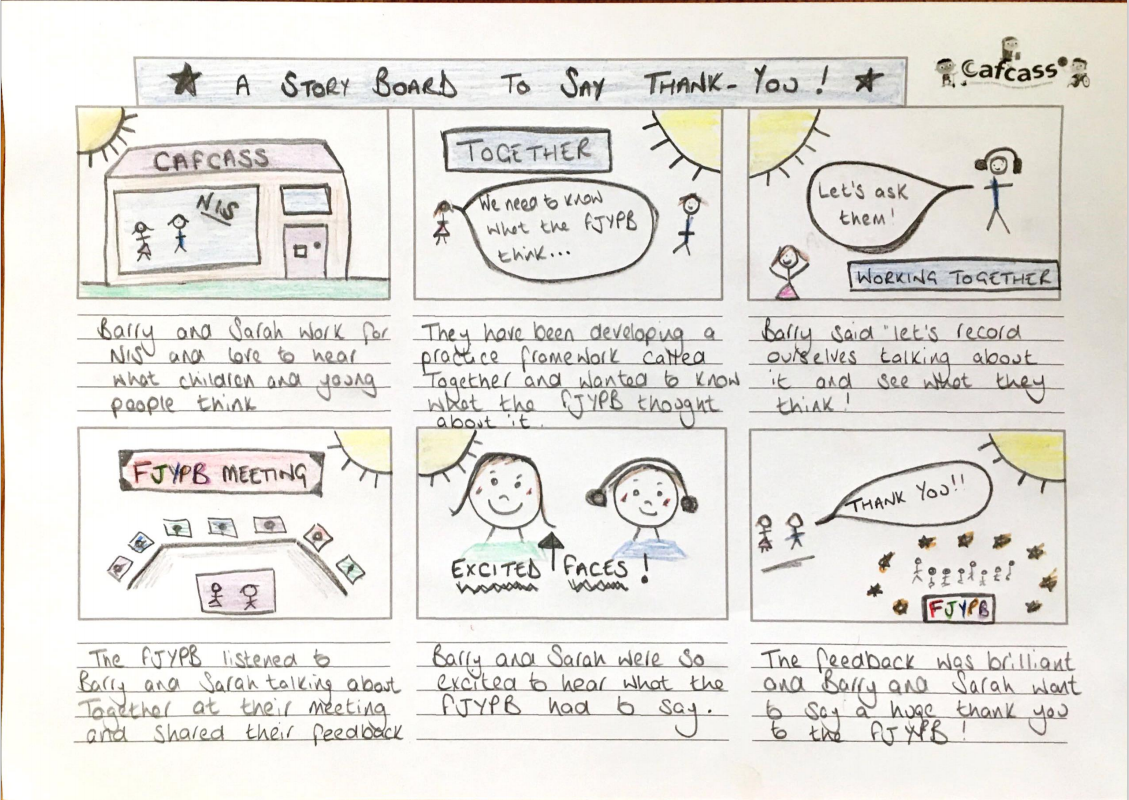 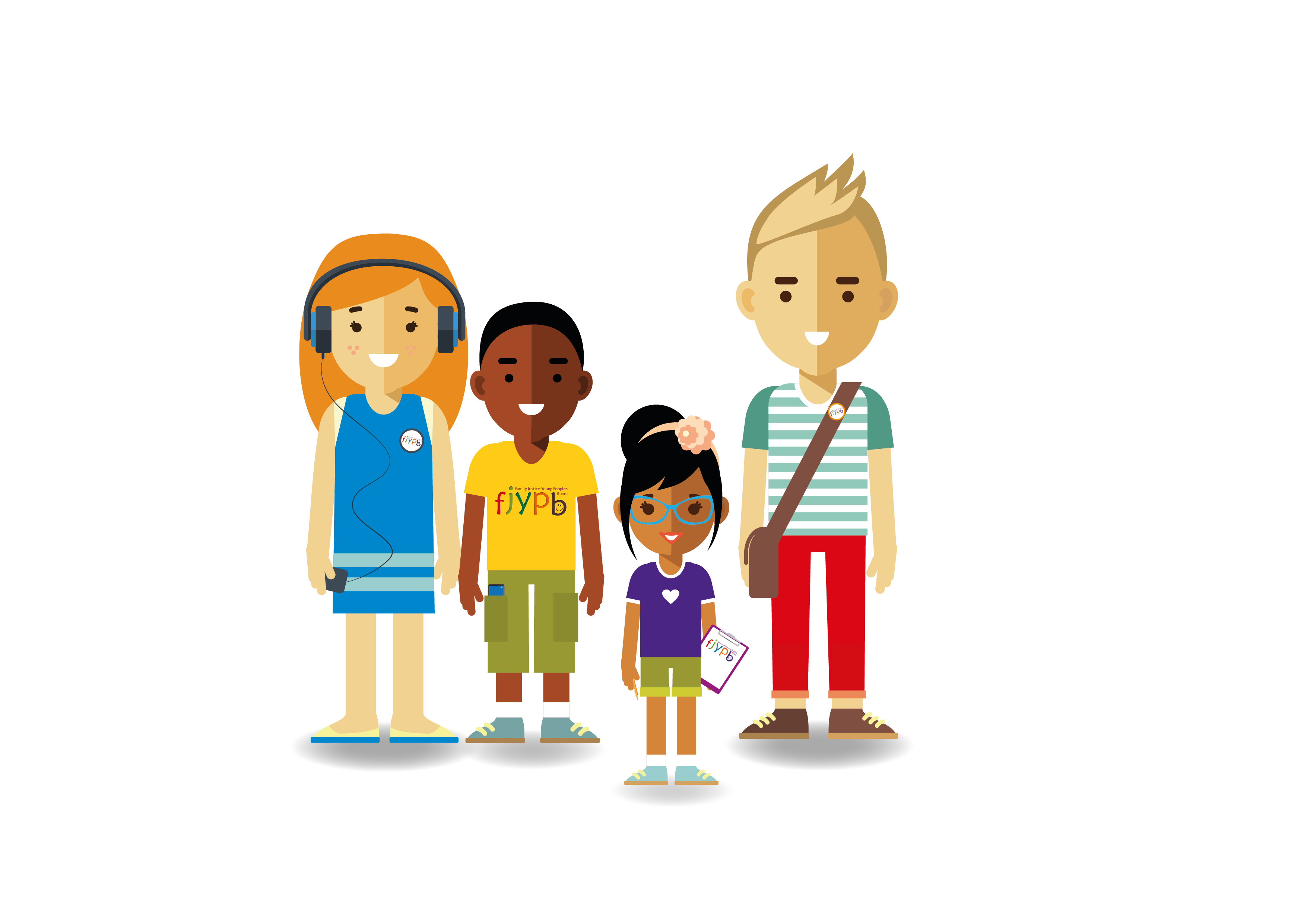 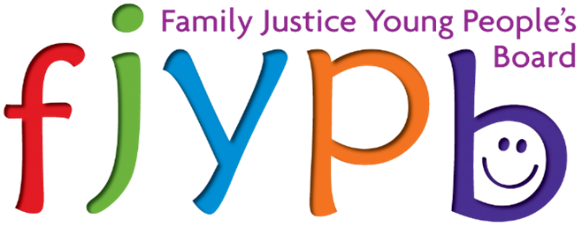 Word Busting
Word Busting
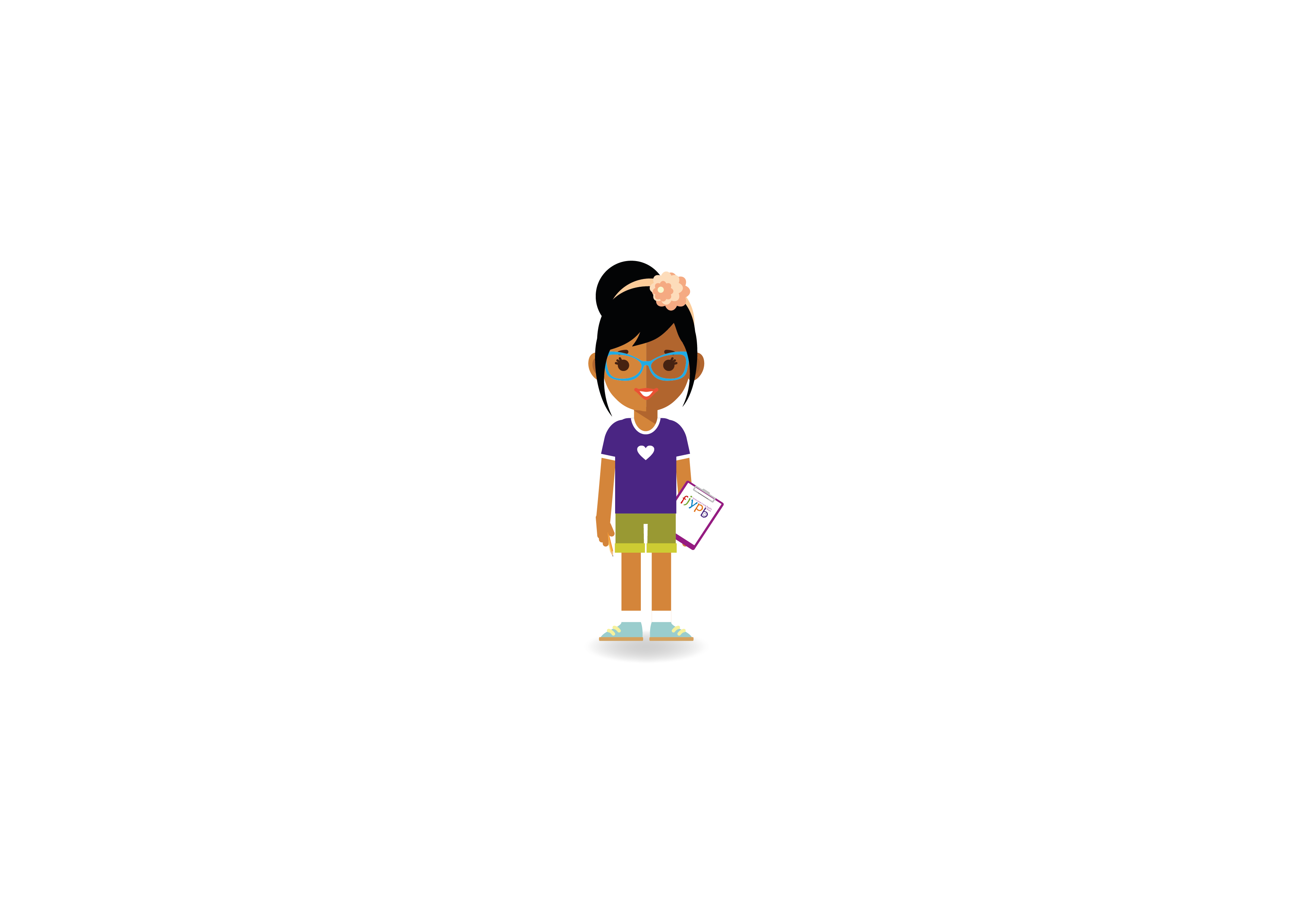 Our aim is for all people working in family justice including staff to use more child friendly and jargon free language when speaking to or writing about children and young people. We want staff to use plain English, with simple explanations, and to provide enough information to each child so that they fully understand the role of Cafcass and what happened to them during their involvement with the family courts.
Actions Identified
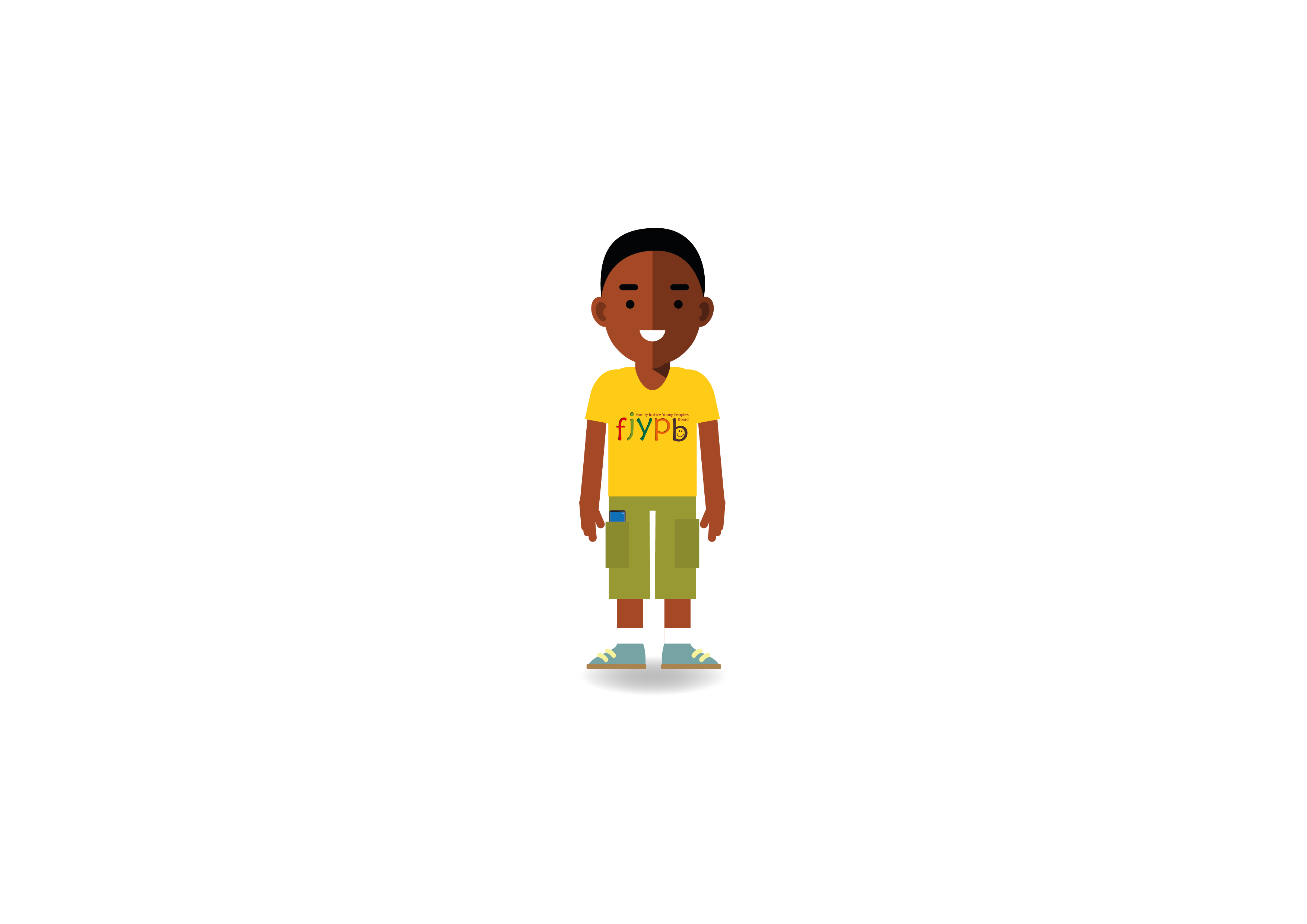 What we have achieved so far
We have developed a leaflet with a list of terms that we have identified as not being child friendly or that should be explained further to children and young people. 
We have already had several Cafcass staff volunteers to join the word busting team and will release our first busted words in July.
FJYPB members have identified words that they would like to see changed or stopped being used when writing about or talking to children and young people. 
The FJYPB members were invited to take part in a competition to create a mascot for the word busting team that can be used by Cafcass to raise the awareness of the monthly busted words.  The Cafcass Communications team now have these design entries and deciding on the official design.  There is also a prize for the top 3 entries.
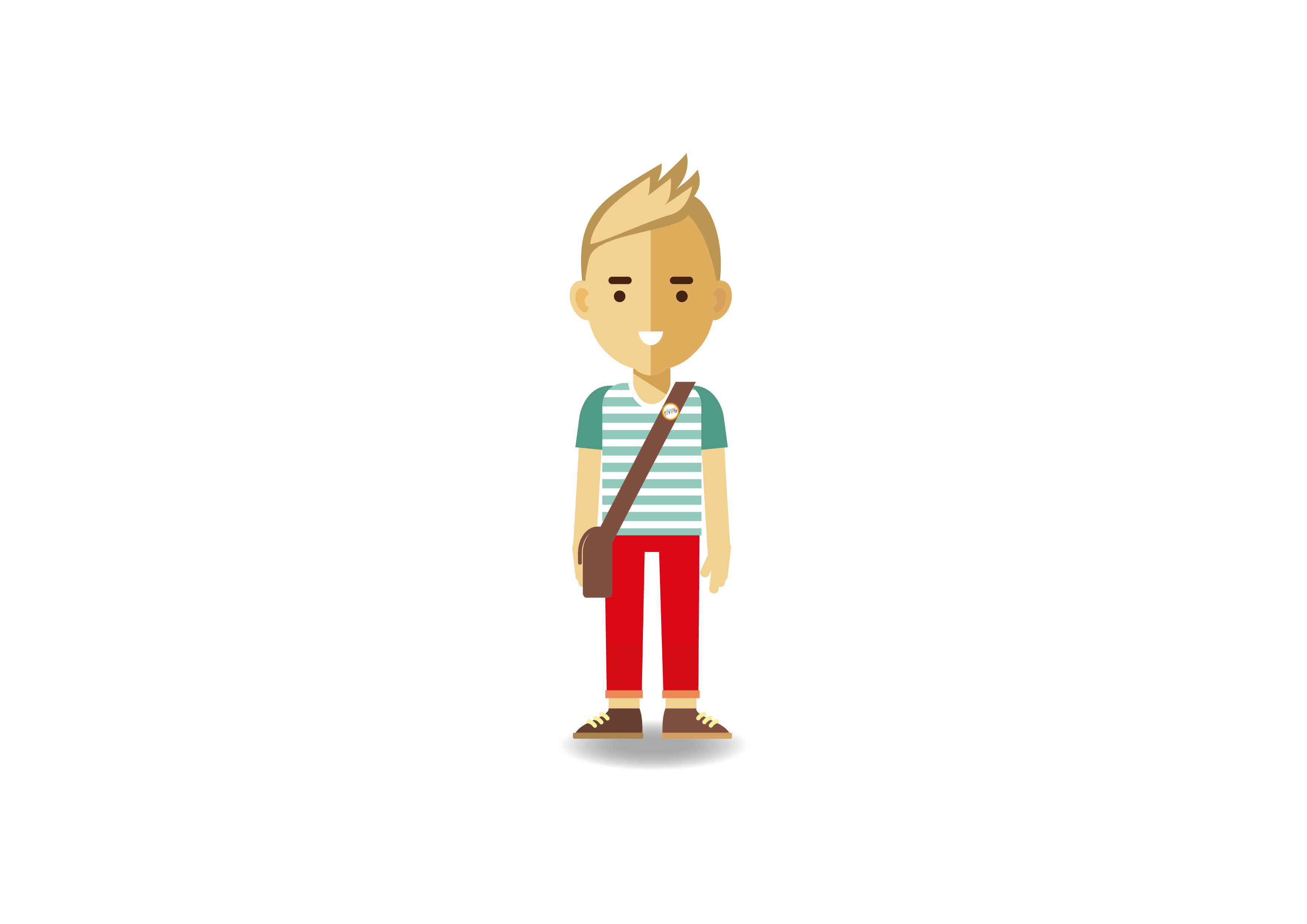 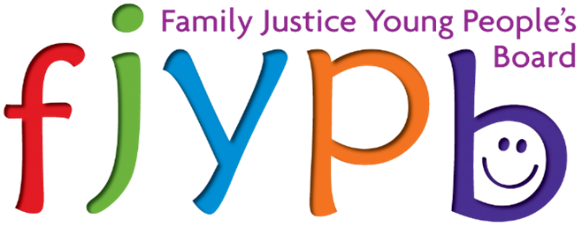 Section 7s
16.4 report
Third party
Connected Children
Public/Family Law
Guardian
Siblings (better if it's brothers and sisters)
Connected siblings
Third party
“Problem child”
Order
“Classic case”
Non subject child
Split family
Mediation
Child Looked after
Look after child
"Behaviour issues"
Case file
Child in care
Subject Child
Public or private law
Caseload
Fantasy world
Case
Kids
Spectrum
Access
CYP
Beyond parental control
CIAF
ICO/ISO 
LAC
Jargon Words identified by FJYPB members
Examples
Can you imagine how it might feel to hear this being spoken about me or to even read this in my file or in court reports? 

It is better to explain what has been observed and to offer reflections on why I may be reacting this way.
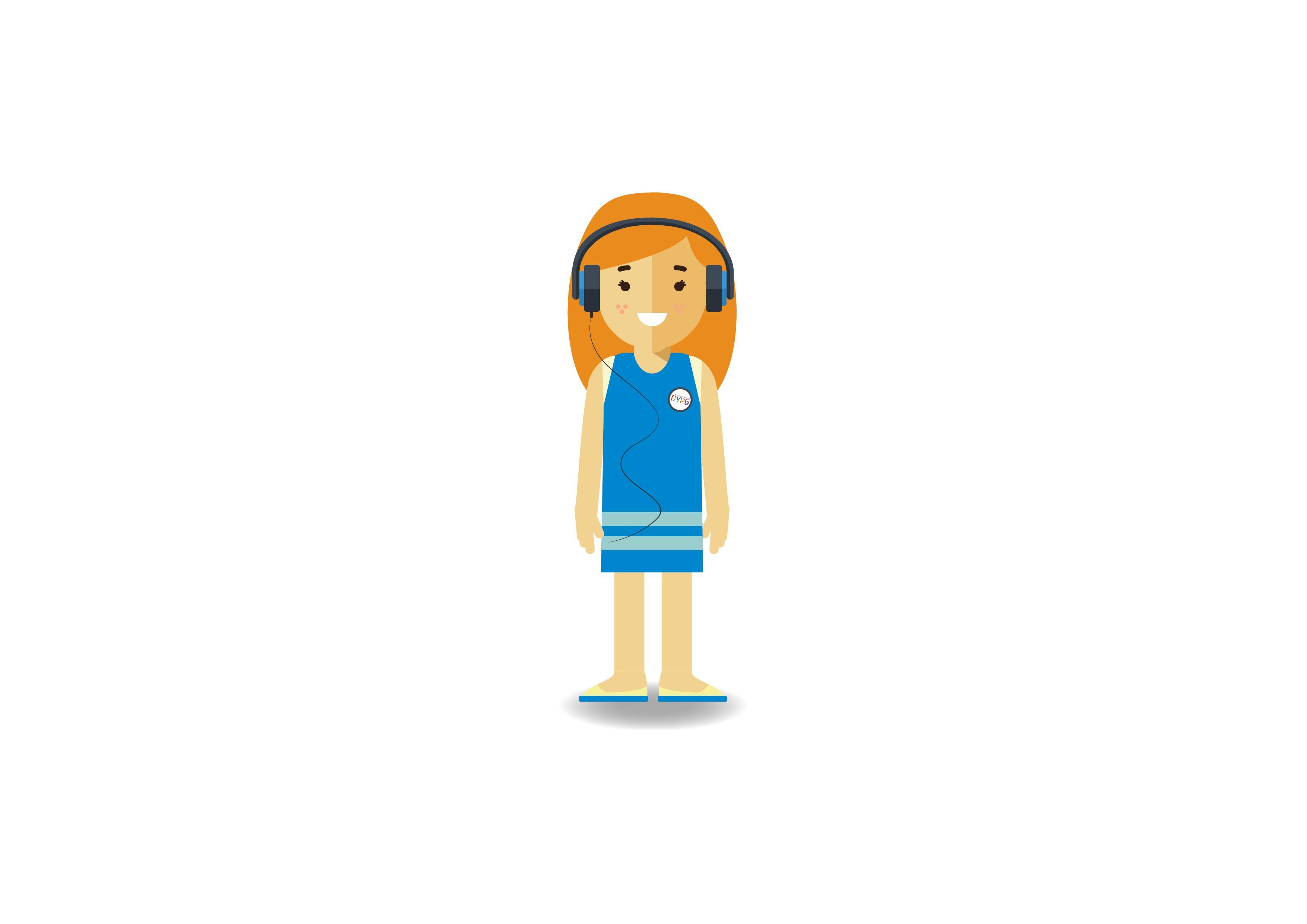 Our challenges to you…
Upcoming work
Get in touch!
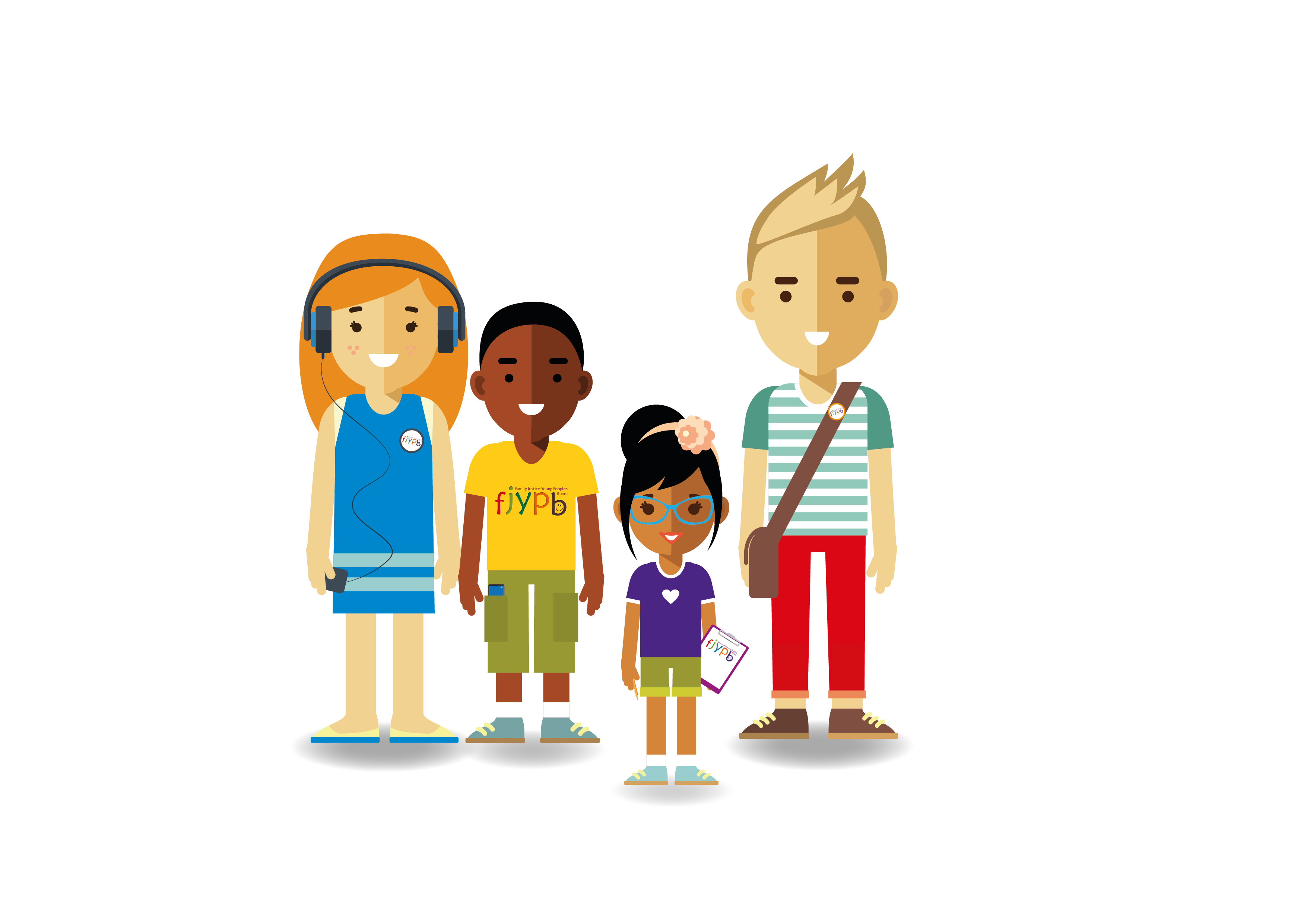 We would love to hear from you. To contact us, please email FJYPB@cafcass.gov.uk